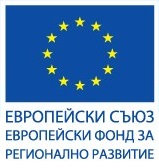 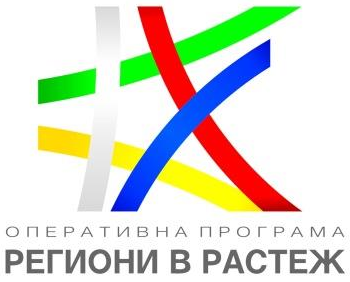 Напредък в подготовката за новия програмен период 2021-2027 г.
30 ноември 2022 г.
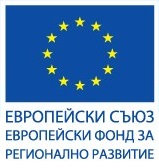 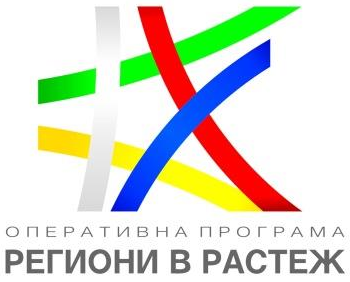 Project analysis slide 4
Програма „Развитие на регионите“
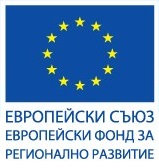 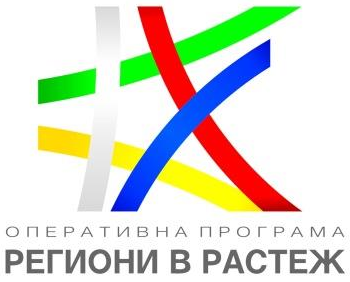 Благодаря!
урб. Ивайло Стоянов
нач. отдел „Стратегическо планиране и програмиране“
30 ноември 2022 г.